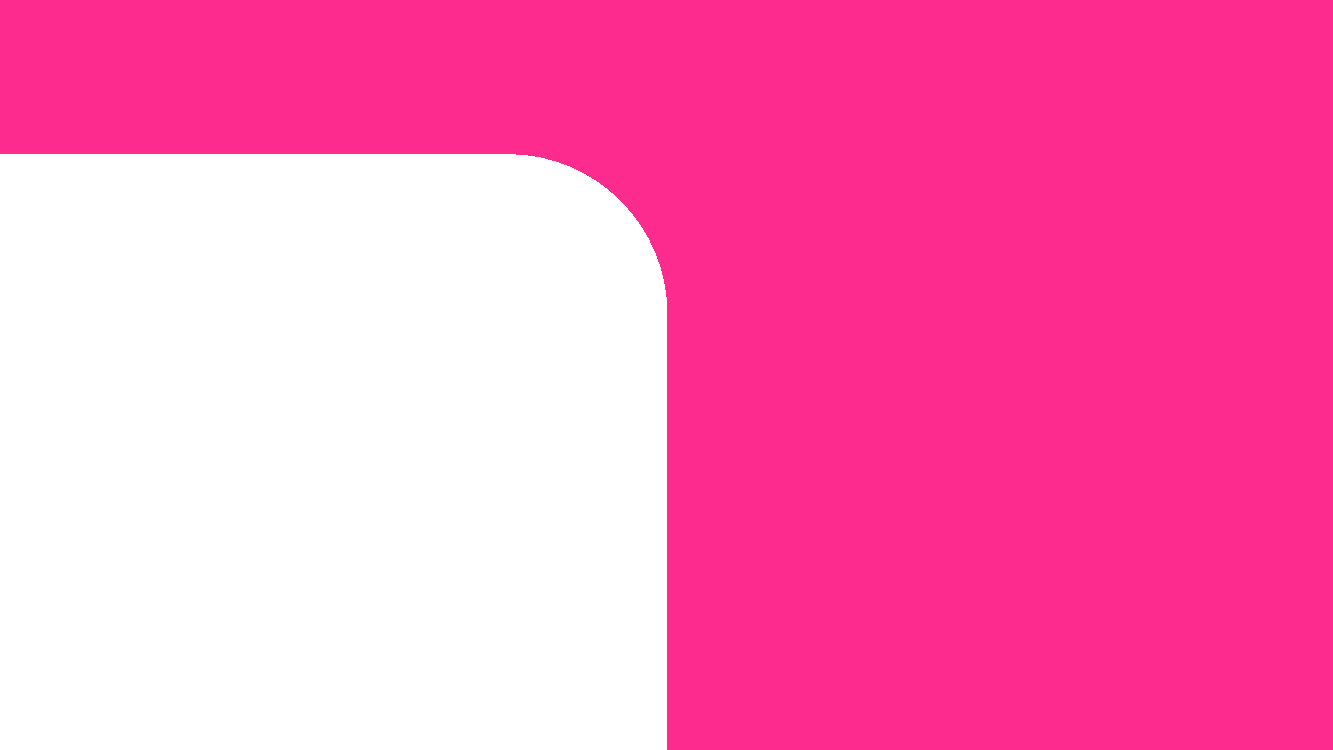 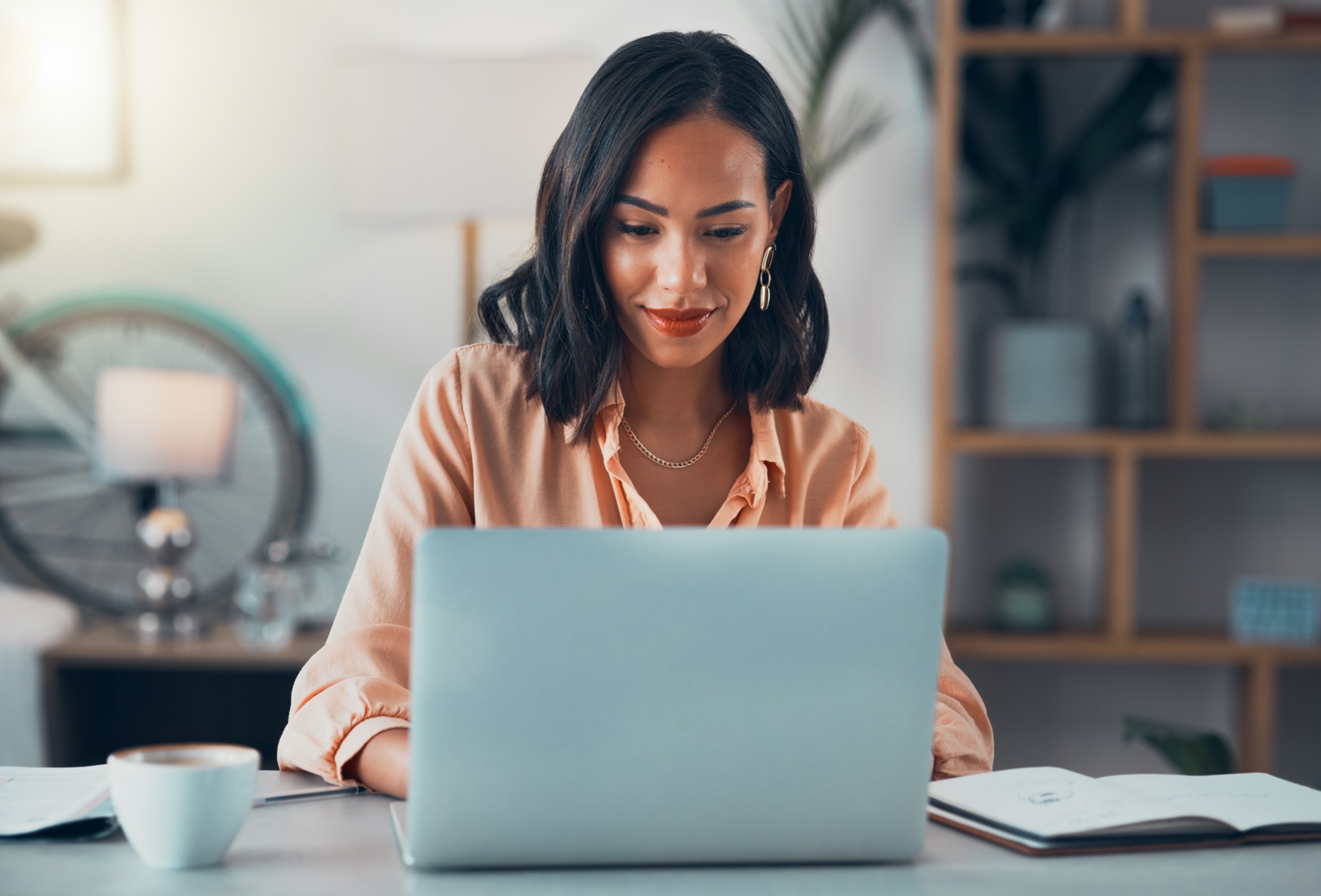 Plano de comunicação:
Mudança de Política de Benefícios
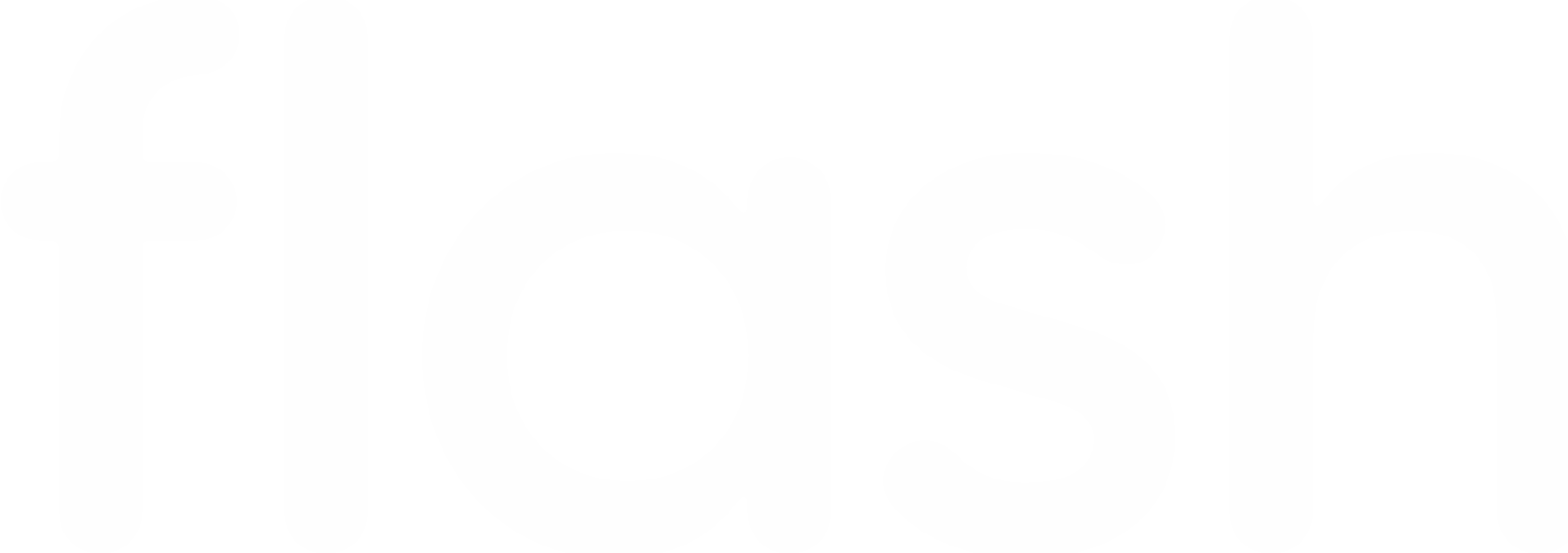 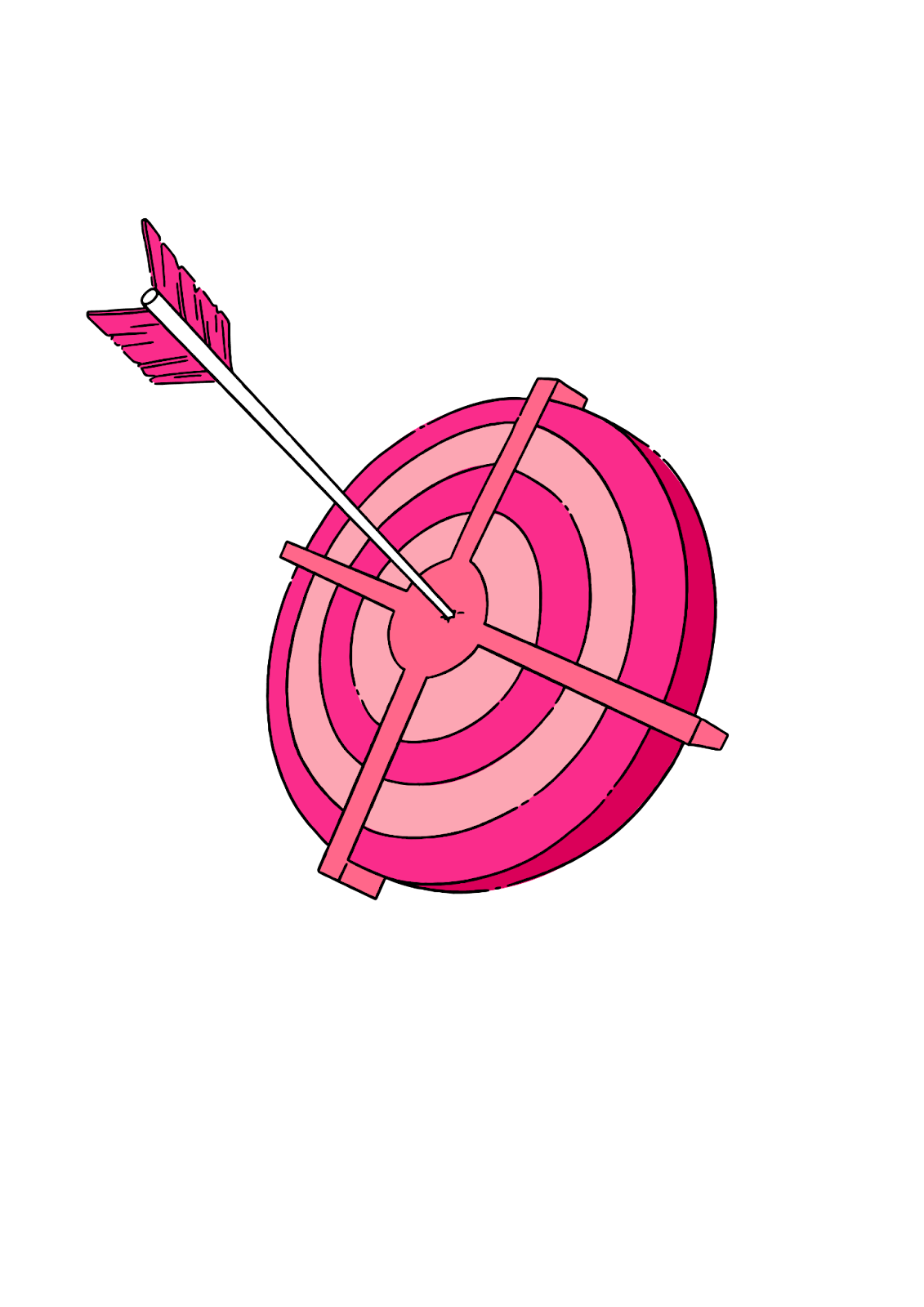 Introdução
Plano de comunicação em 4 passos
Cronograma
Templates
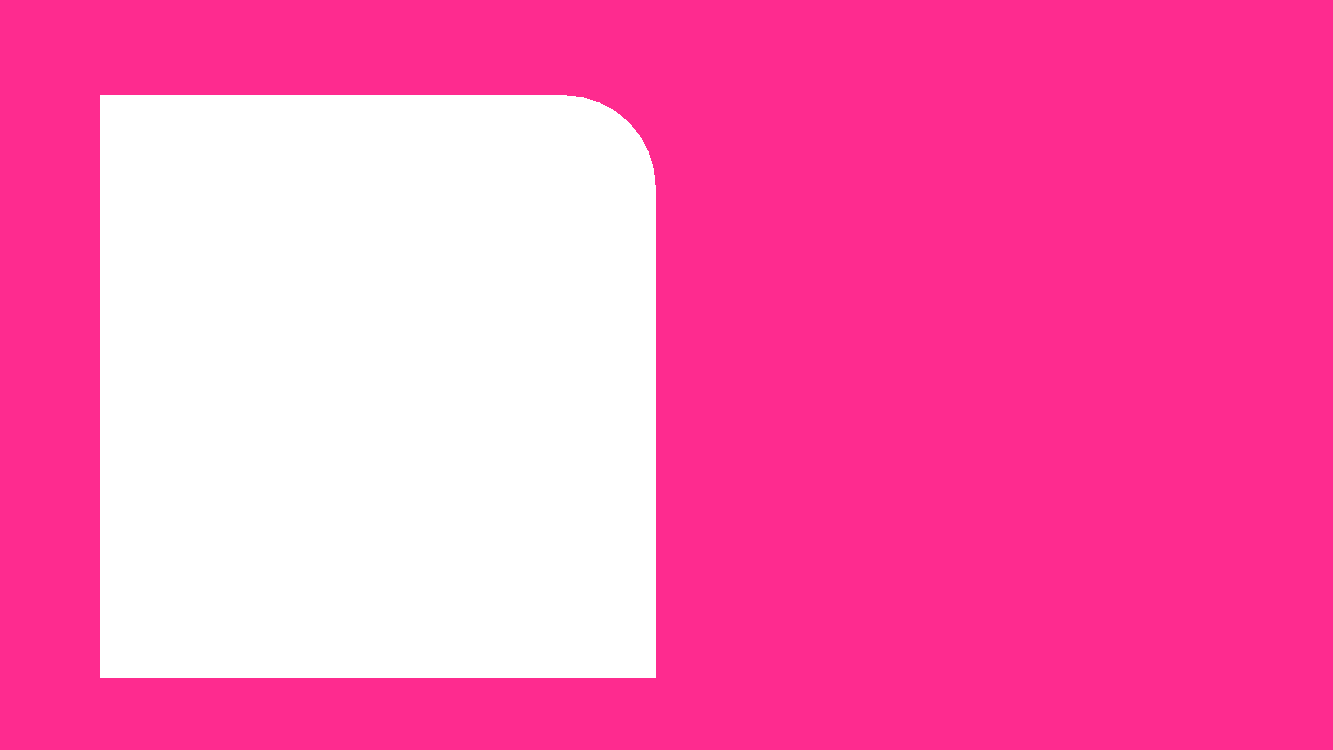 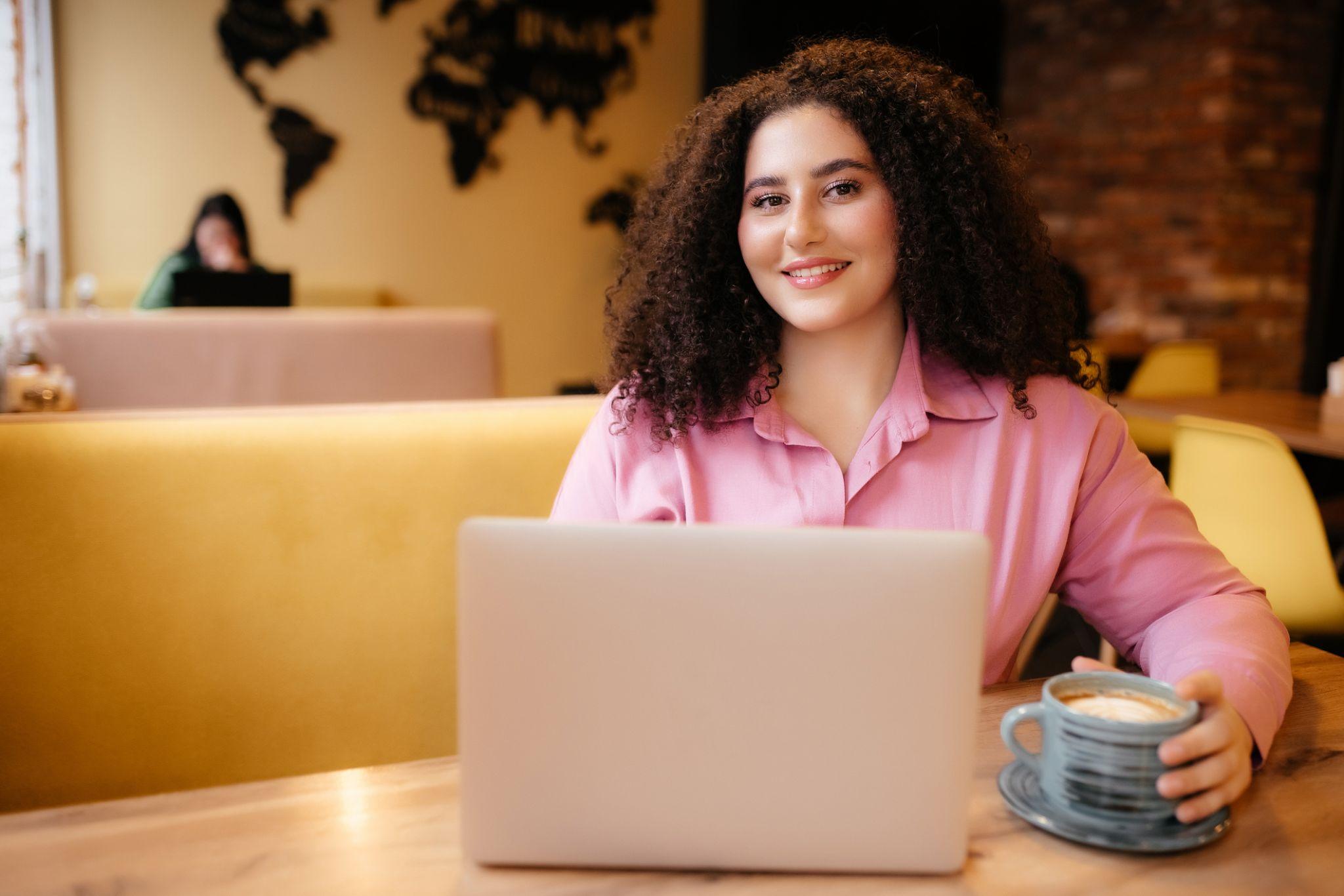 Introdução
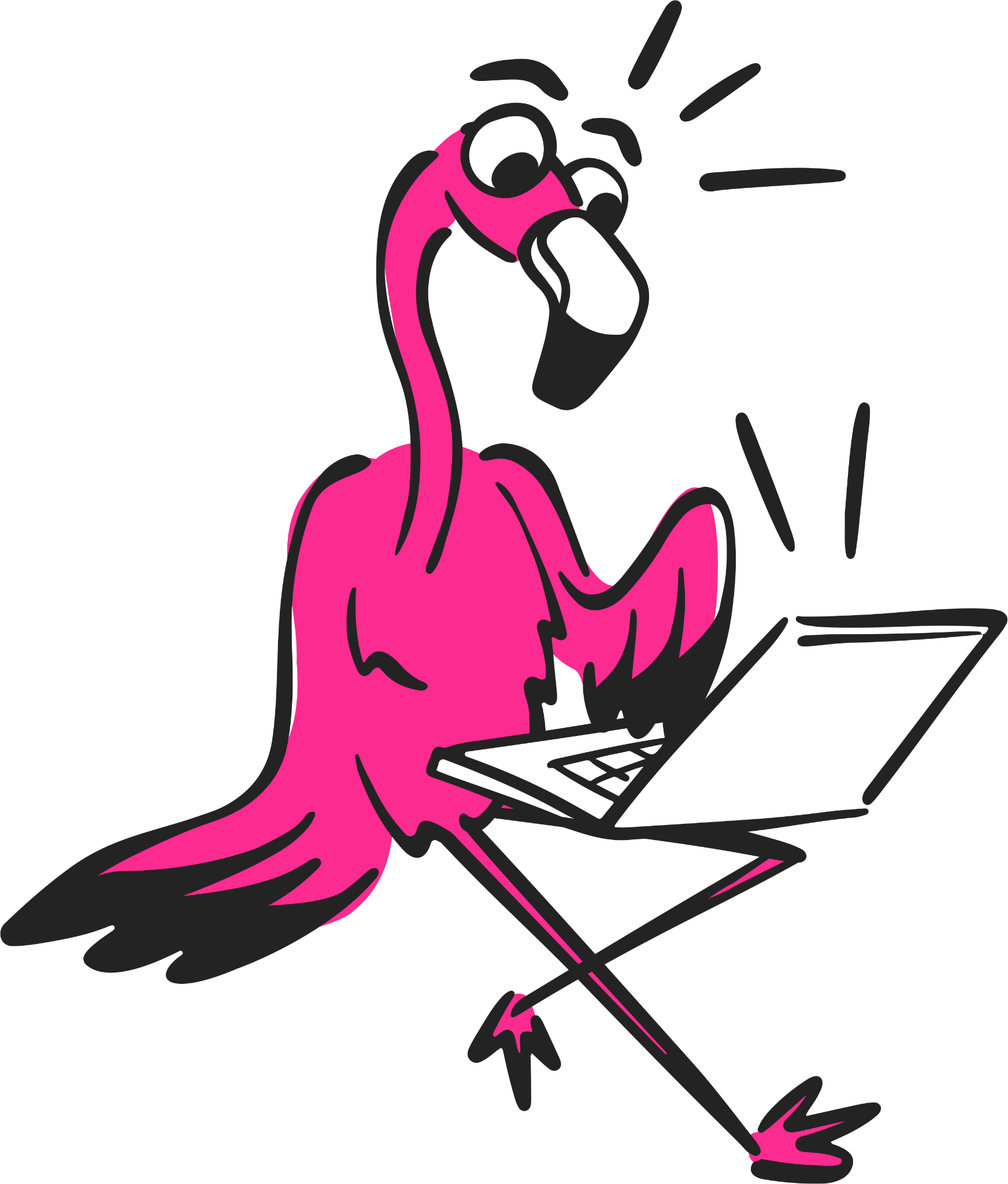 Introdução
Quem trabalha com RH sabe que a apresentação de novos benefícios para colaboradores é fundamental para o sucesso de uma nova política de benefícios. Nessa etapa, é comum surgirem dúvidas, que vão desde as vantagens dos novos benefícios até mesmo como usá-los. 

Como detalhar aos funcionários como as mudanças serão implementadas? A primeira dica é não economizar nas explicações. De materiais internos até um canal permanente para dúvidas, muitas são as ferramentas que ajudam a explicar tudo sobre a nova política de benefícios da empresa.  

E, para ajudar os RHs, a Flash desenvolveu este template com um 
passo a passo para comunicar uma nova política de benefícios – 
e não sobrar nenhuma dúvida. Assim, o RH pode adaptar cada etapa 
de acordo com sua realidade.  Vem com a gente!
Quer revolucionar a gestão de benefícios da sua empresa?
CLIQUE E CONHEÇA NOSSAS SOLUÇÕES
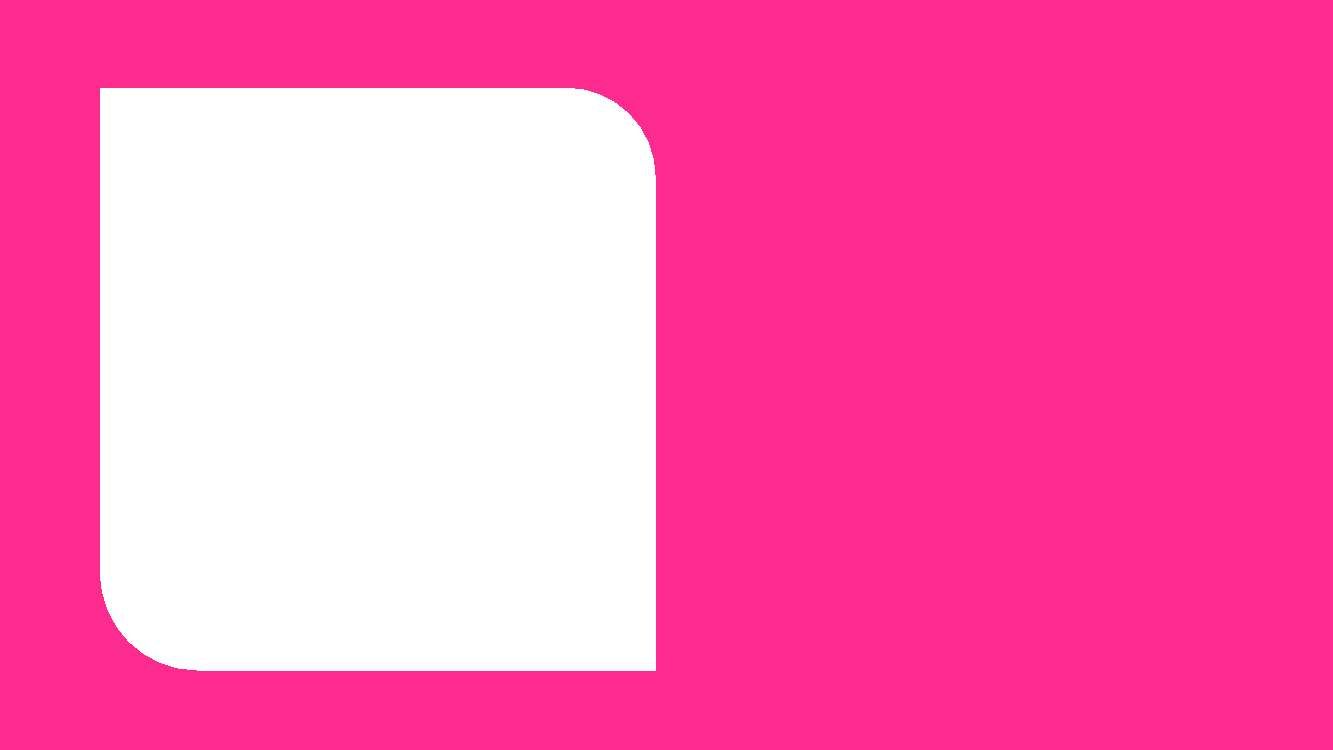 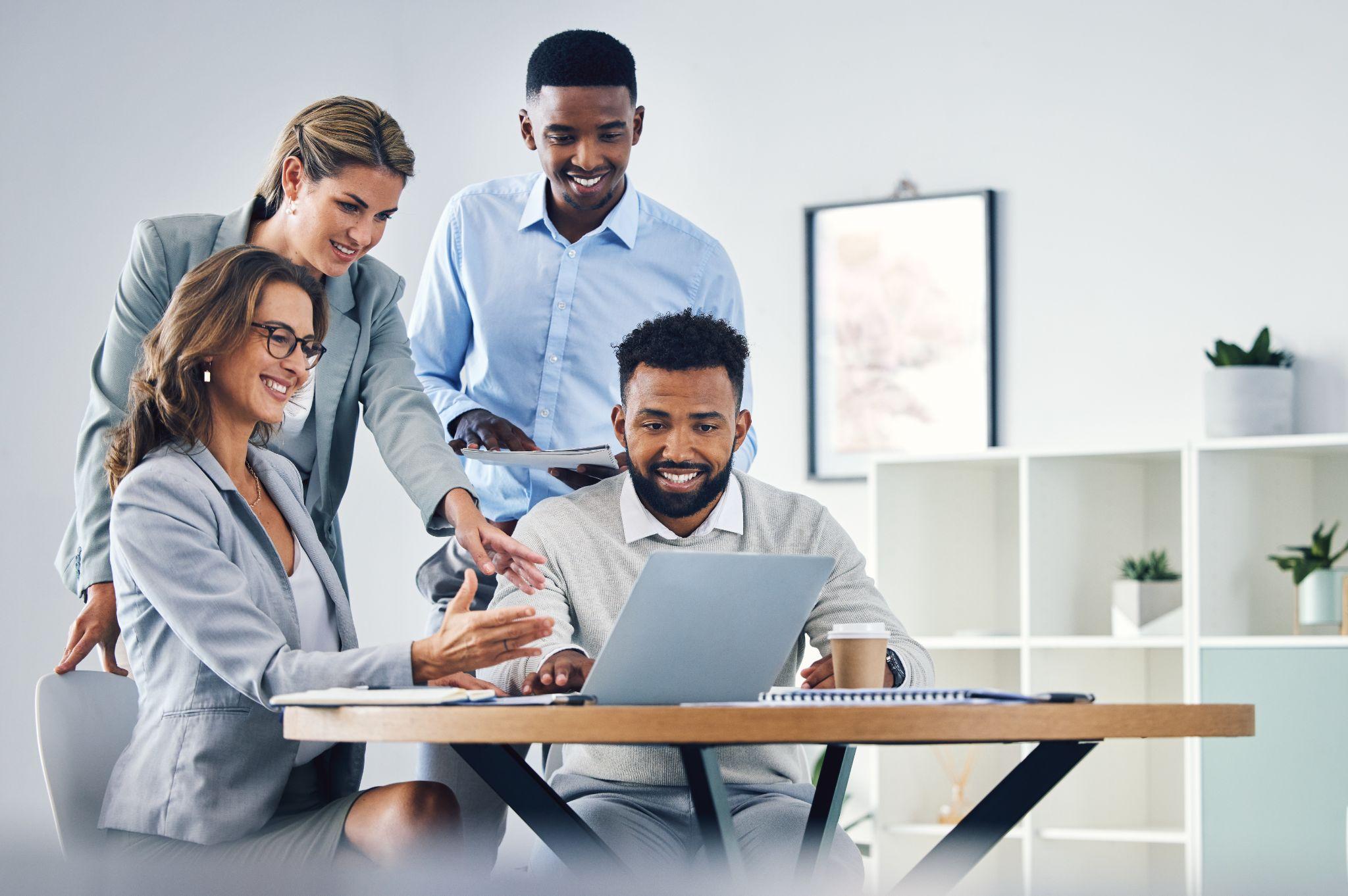 Plano de comunicação 
em 4 passos
Defina os objetivos por ordem de prioridade
Informar os funcionários sobre a mudança na política de benefícios da empresa e garantir que todos compreendam as alterações e os benefícios adicionais disponíveis;
Informar como será todo o processo de migração para o novo fornecedor.
Passo 1 

Definição de objetivos 
e escolha de canais
Escolha os canais a serem usados
Analise quais os canais têm mais retorno

E -mail, intranet, SMS, TV interna, listas de transmissão pelo WhatsApp, redes sociais corporativas ou ferramentas como Slack e Trello;
Considere todas as ferramentas disponíveis na empresa. Elas podem ser usadas em conjunto para comunicar a novidade.
Cada canal, uma mensagem
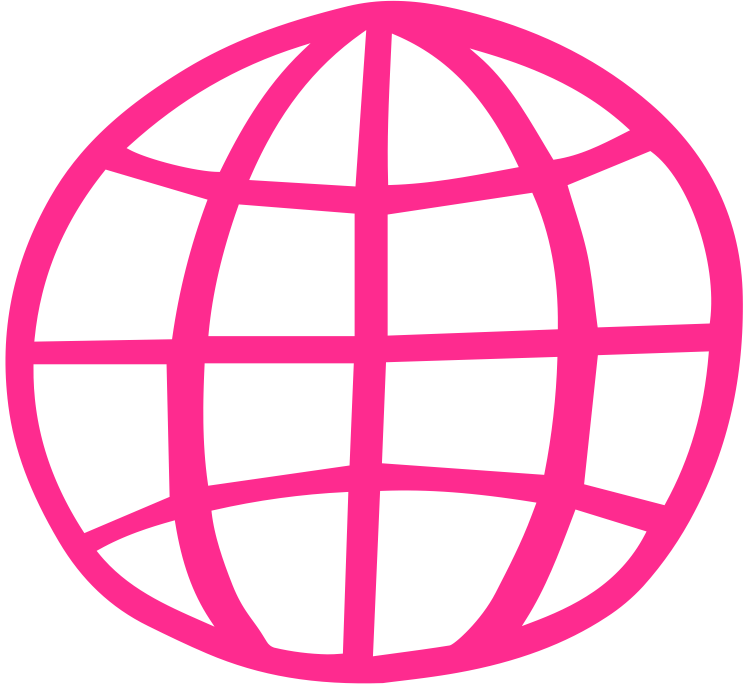 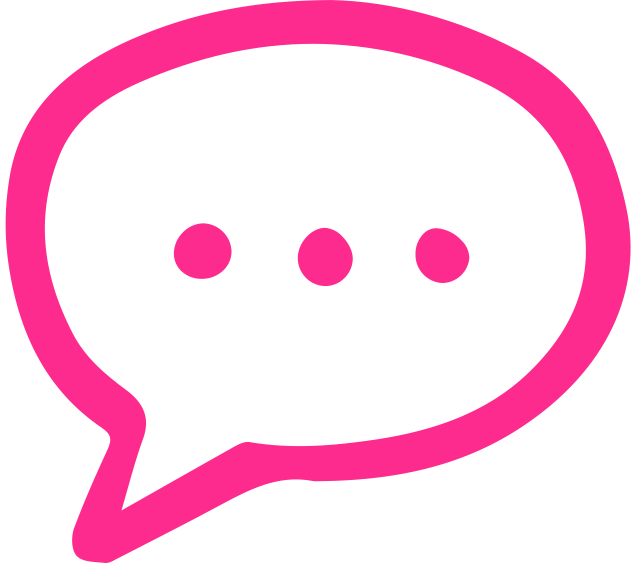 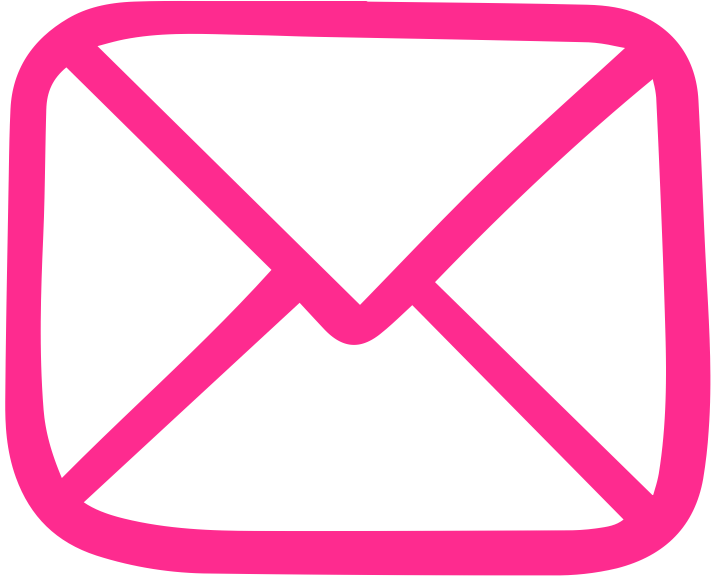 Concentre as informações de forma organizada para consulta sempre que necessário 

Crie uma área sobre os benefícios no canal ou disponibilize um documento em PDF para os colaboradores baixarem com todas as informações
O canal para comunicados mais detalhados e compartilhamento de documentos e links 

Os textos devem convidar os colaboradores a baixar materiais ou acessar canais com mais informações sobre o assunto
SMS: os textos de até 160 caracteres servem para levar às informações mais completas e para o envio de lembretes relacionados ao cronograma da ação 

WhatsApp: podem ser enviadas mensagens e lembretes sobre o cronograma, caso a empresa utilize a ferramenta como canal corporativo.
E-mail
Intranet
SMS e WhatsApp
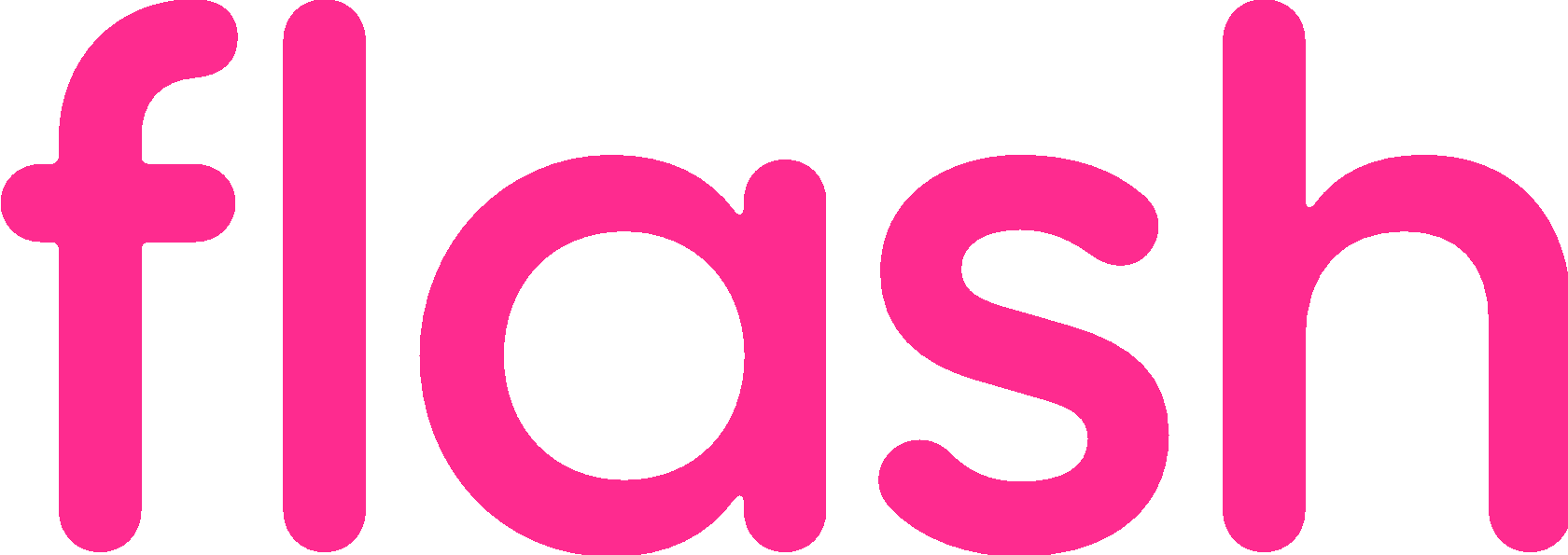 Cada canal, uma mensagem
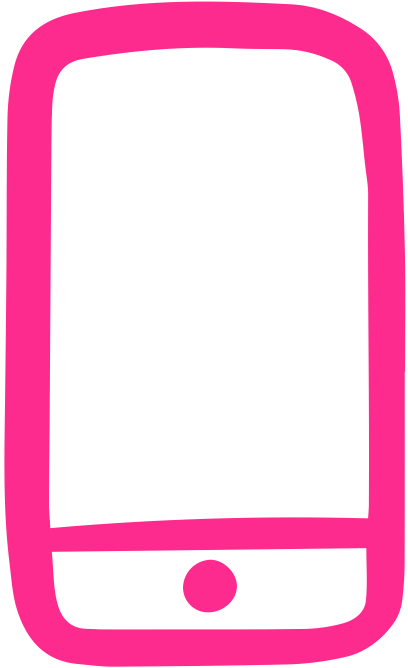 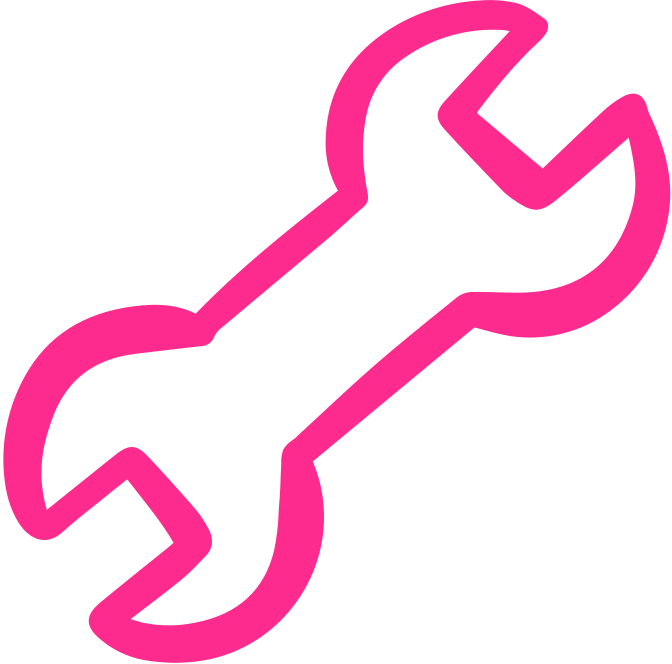 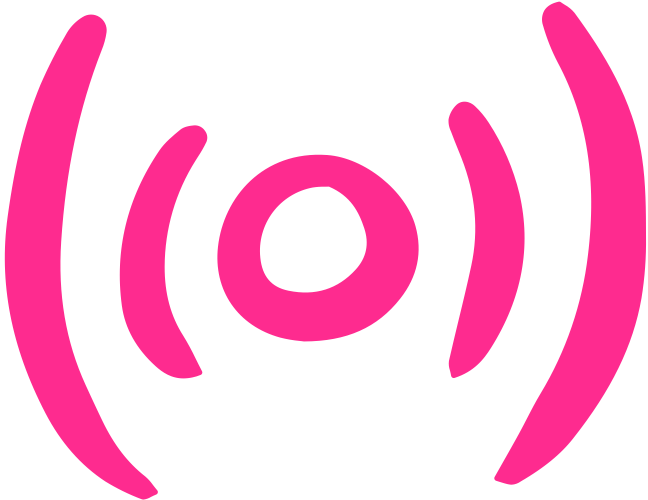 Assim como a Intranet, ferramentas de gestão  como Slack, Trello, e outras podem ser usadas para colocar todo o conteúdo relacionado a mudança de benefícios
Na TV, faça vídeos curtos que apresentem as mudanças de forma leve e informem pontos importantes, como o que fazer em caso de dúvidas sobre o novo benefício
Nos murais, cartazes também podem trazer a novidade e informar sobre os canais que têm mais informações
Programe uma série de posts para apresentar as novidades nas redes sociais corporativas: 

- Vantagens da mudança

- Vídeos dos gestores explicando os benefícios 

- Divulgação dos canais para dúvidas

- Divulgação do cronograma das etapas de mudança
TV interna e murais
Ferramentas
Redes sociais
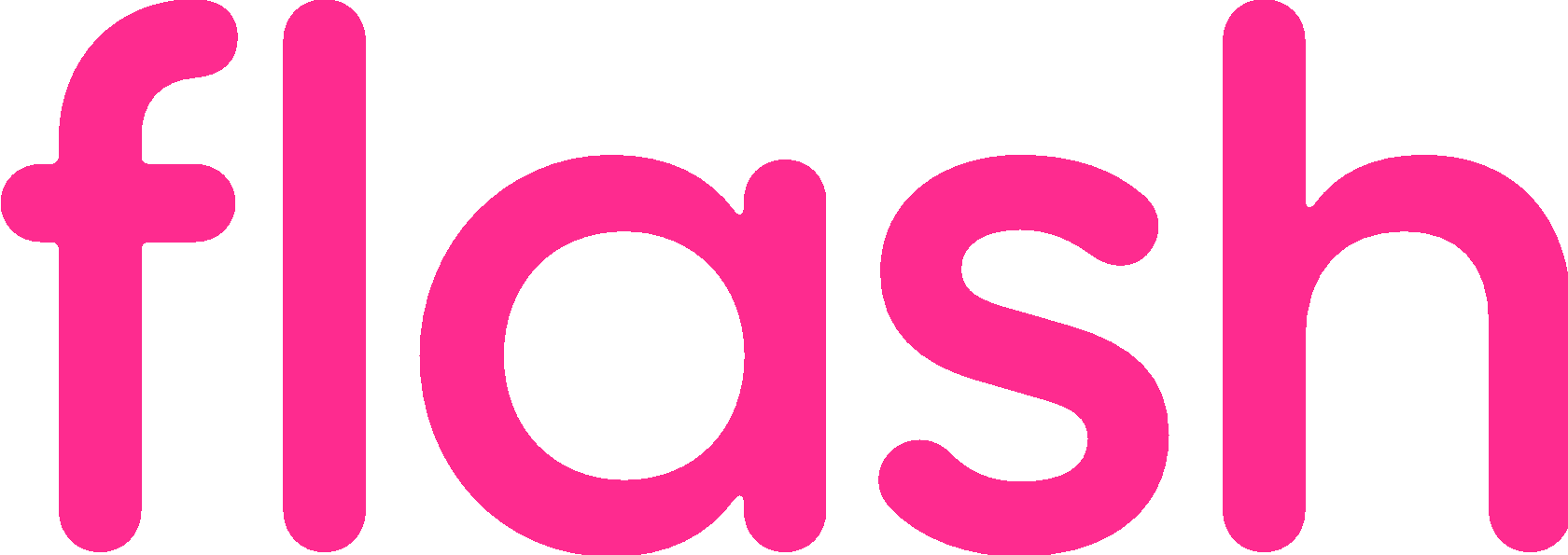 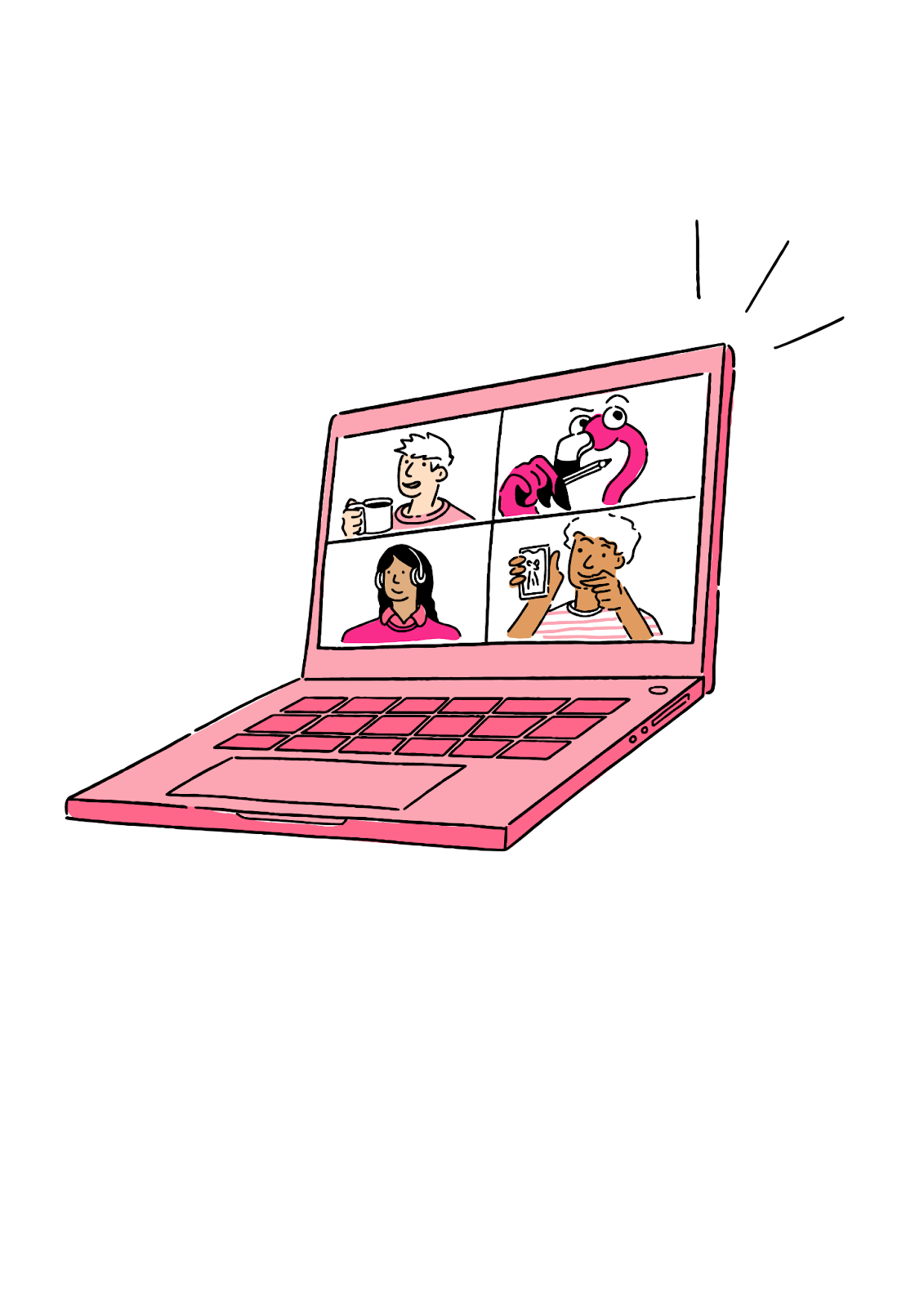 Promova conversas personalizadas
Considere levar representantes do RH aos setores para explicar os novos benefícios, esclarecer dúvidas e apresentar as vantagens;
As conversas também podem acontecer em eventos corporativos, antes de treinamentos ou ações especiais, como semanas da saúde etc.; 
Os encontros devem ocorrer também nos ambientes virtuais quando a empresa está no híbrido ou home office.
Passo 2  

Planeje ações presenciais e online  para apresentar os novos benefícios e tirar eventuais dúvidas
Torne os colaboradores parte da mudança
Incentive a divulgação dos novos benefícios pelos próprios funcionários. Essa divulgação entre os colaboradores é essencial porque gera engajamento e fortalece o sentimento de pertencer à empresa.
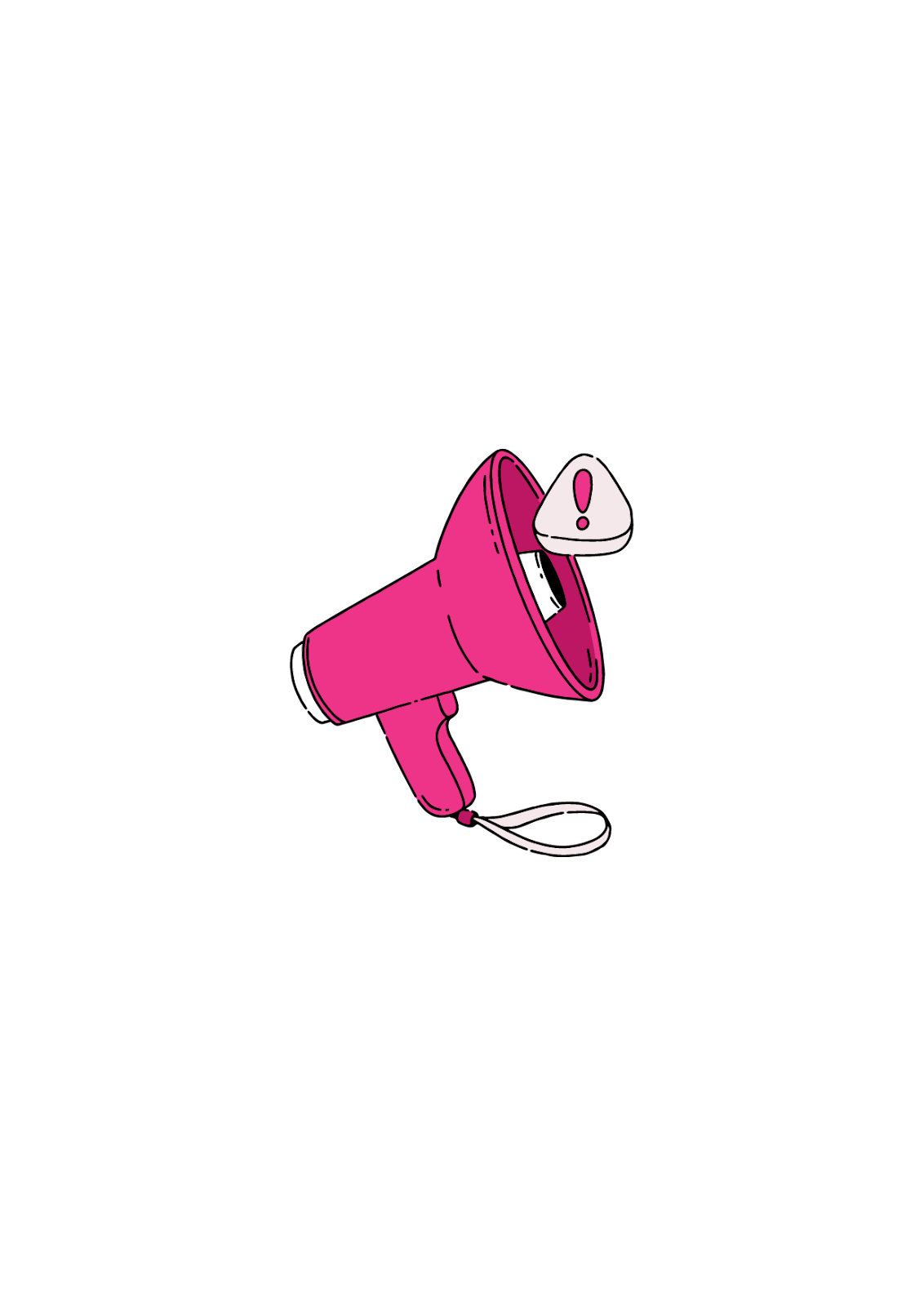 Faça plantão de dúvidas especiais
Pode ser um ramal, um e-mail, um canal na ferramenta de comunicação utilizada. Ter alguém do setor de RH responsável por responder às dúvidas dos colaboradores é essencial. 

No início, vale também reservar alguns dias de plantão de dúvidas para que os colaboradores marquem conversas com o representante do RH. Abra a agenda e peça que os colaboradores se inscrevam para papos rápidos, de 10 minutos, por exemplo.
Passo 3 

Crie canais diretos para dúvidas
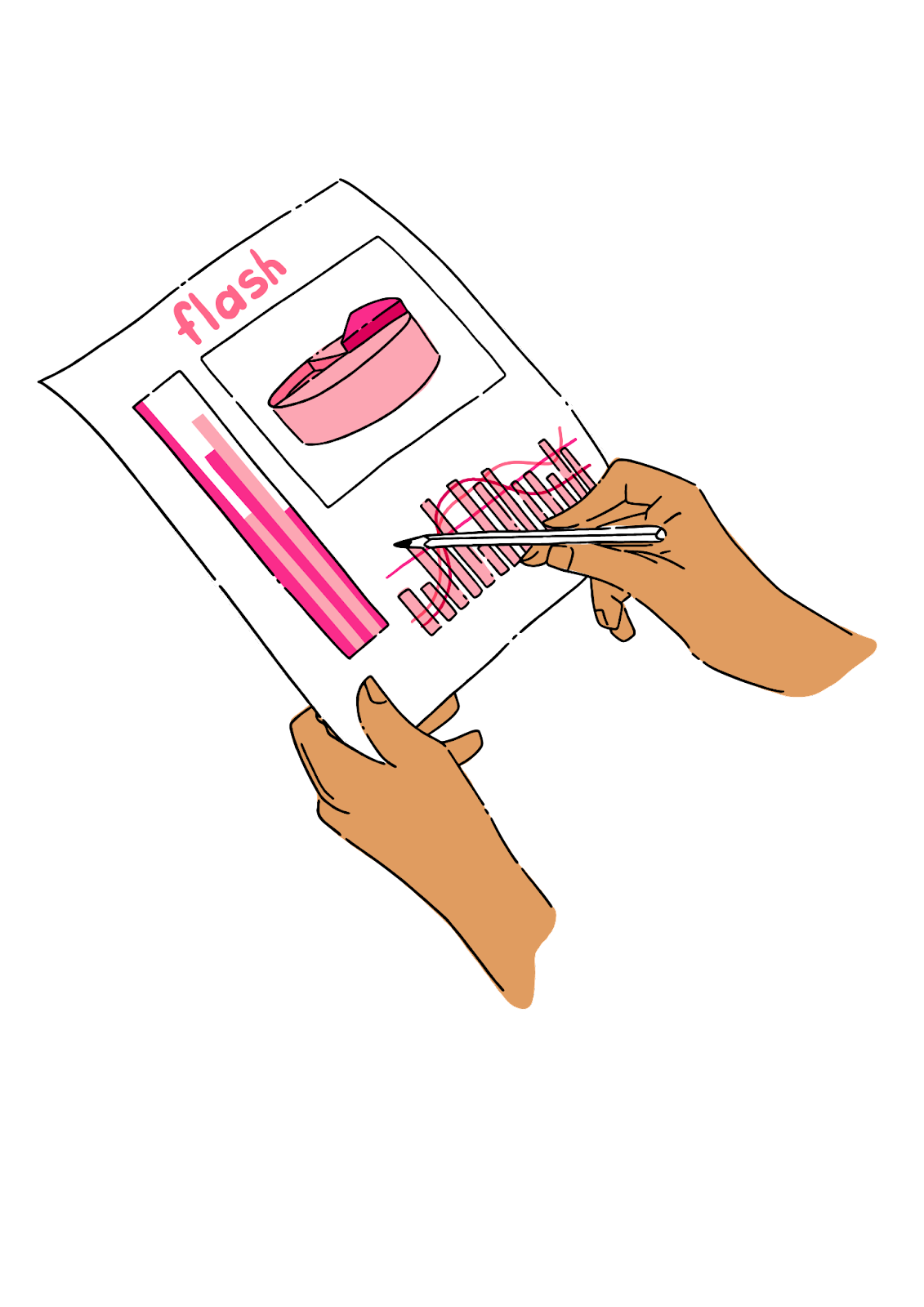 Meça a satisfação
Medir a satisfação dos funcionários em relação às mudanças de benefícios é um passo importante para identificar possíveis melhorias;
Canais de feedback também são essenciais para monitorar o andamento da implementação dos novos benefícios. Escolha o que mais funciona para os seus colaboradores: pode ser um fórum na ferramenta de comunicação interna ou uma pesquisa de satisfação. O importante é abrir espaço para os colaboradores compartilharem suas impressões, fazer perguntas ou expressar preocupações.
Após colher os feedbacks, crie um plano de ação em cima das queixas e dos pontos de melhoria apontados — e apresente isso aos funcionários para manter a transparência.
Passo 4 

Mensure os resultados
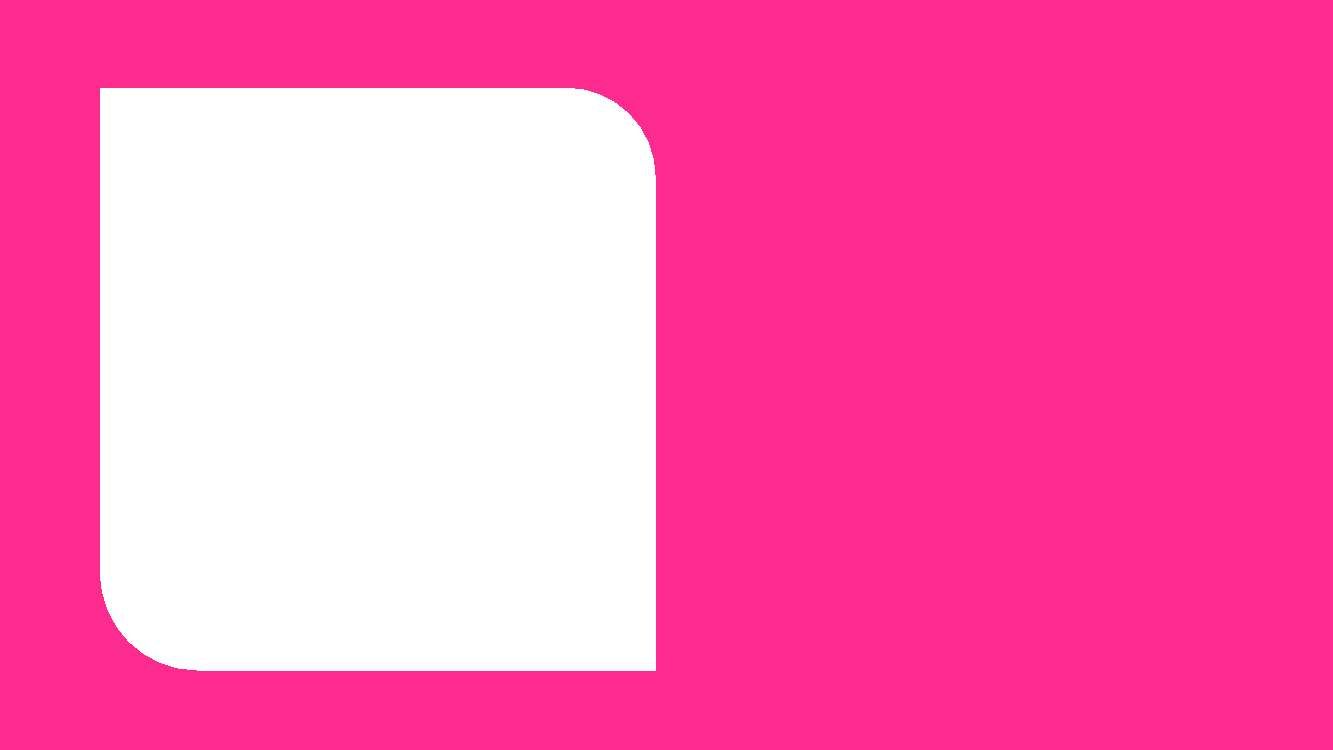 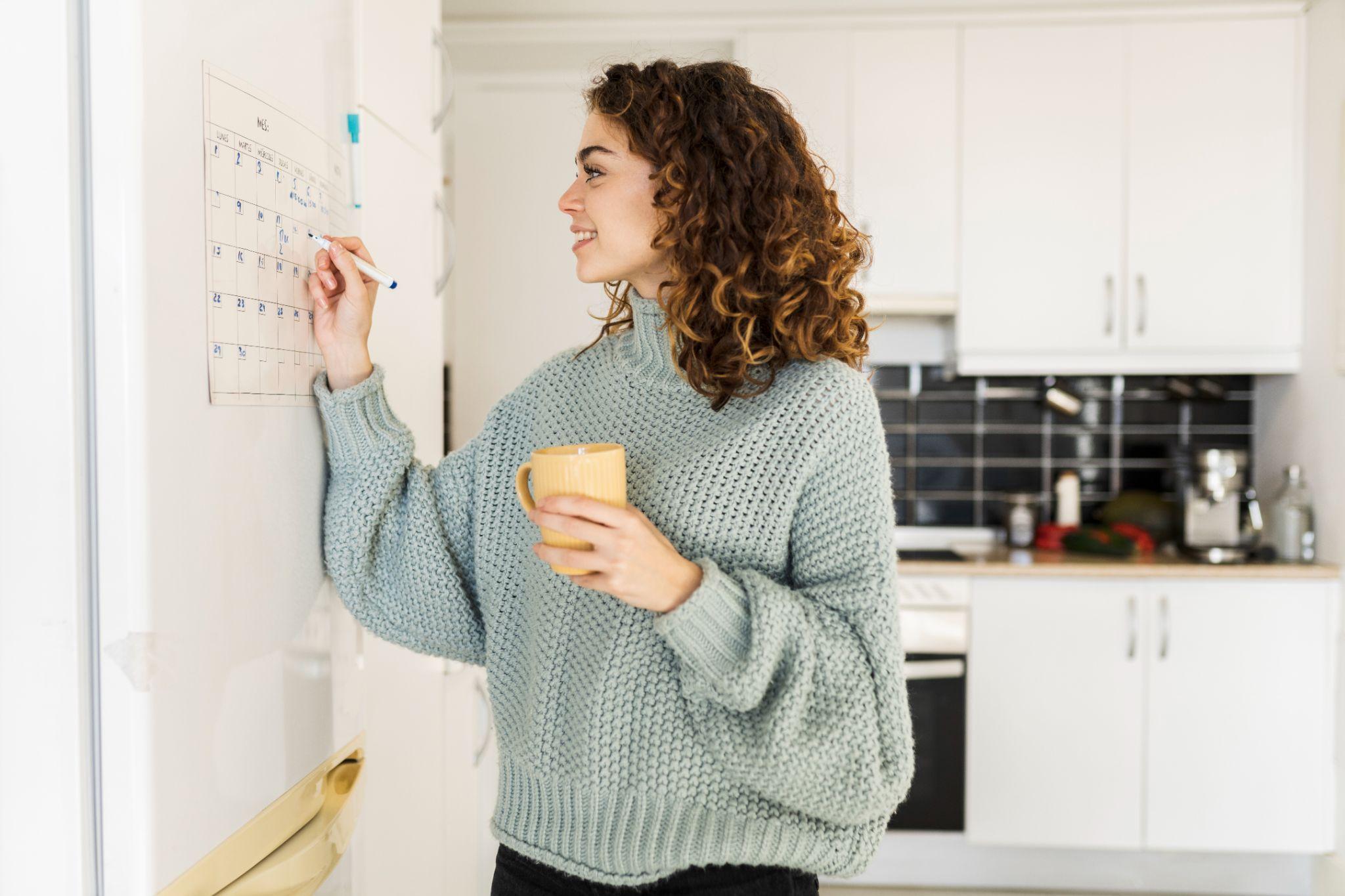 Cronograma
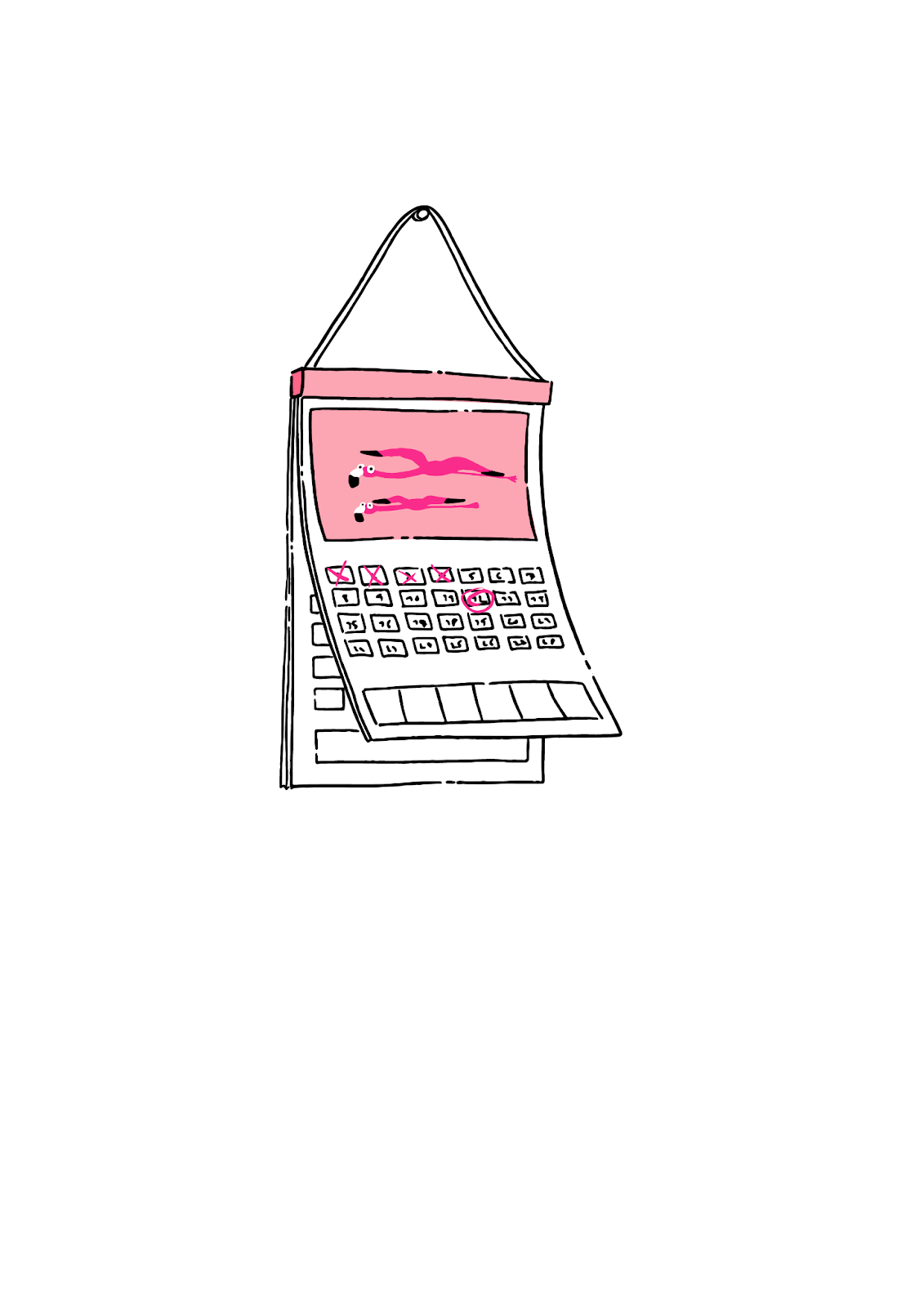 Pré-anúncio
Envio de um e-mail teaser para despertar a curiosidade e gerar expectativa sobre a mudança;

Semana 1 
Disparo de e-mail explicando a nova política de benefícios e como acontecerá a mudança;
Disponibilização na intranet de informações extras ou de um guia de benefícios, com todas as informações e prazos; 
Encontros entre o RH e os departamentos para reforçar as vantagens da política, como os novos benefícios serão utilizados e tirar dúvidas;

Semana 2 
Disparo de SMS para lembrar os colaboradores sobre os novos benefícios;
Realização de um plantão de dúvidas presencial.
Calendário 
de ações

Aplique o passo a passo e coloque em prática este plano de comunicação para apresentar novos benefícios para os colaboradores da sua empresa
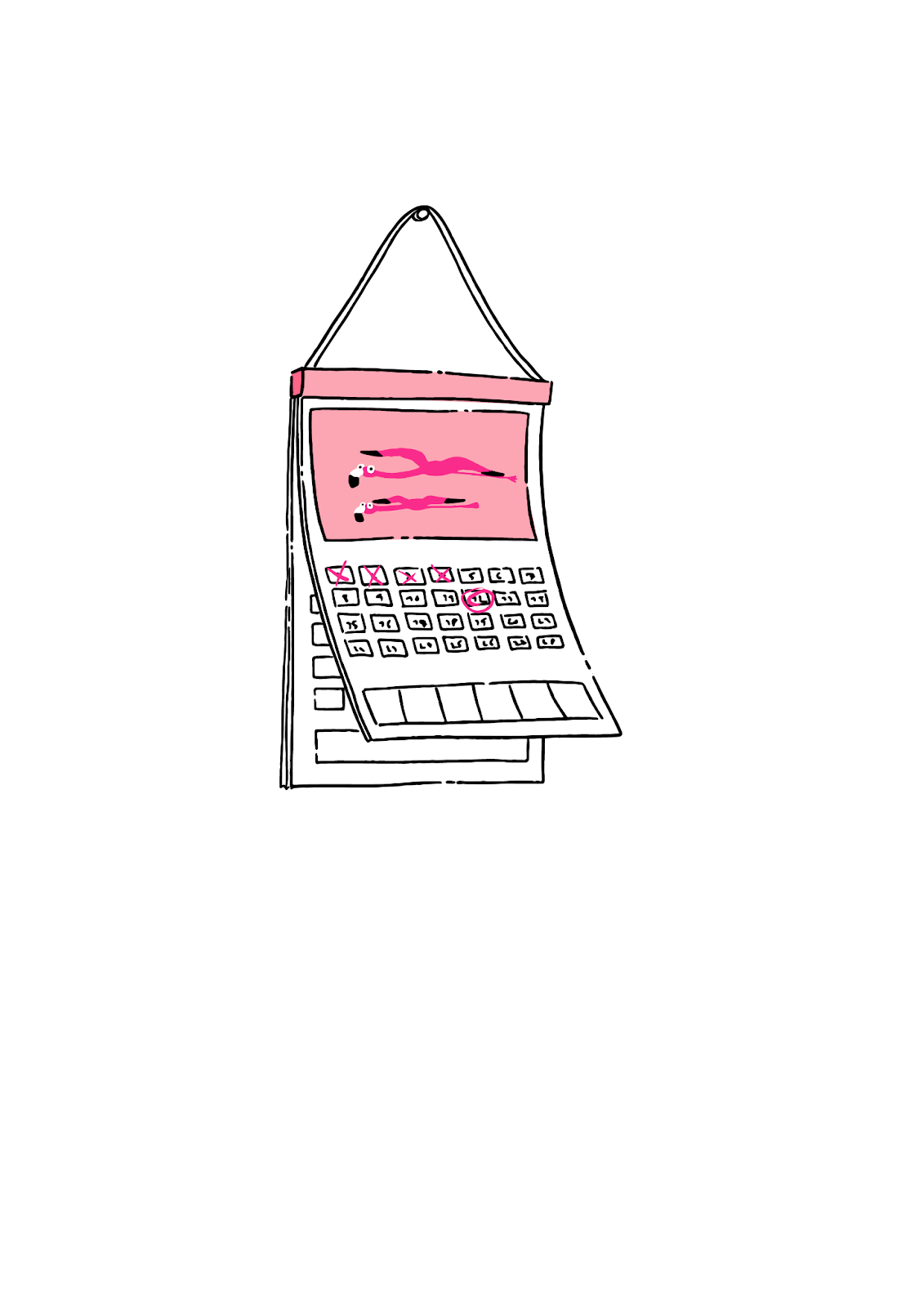 Semana 3 
Uso de palestras e eventos comemorativos para lembrar a importância do uso e as vantagens dos benefícios corporativos;
Novo plantão de dúvidas (pode ser online ou por outros canais); 
Envio de materiais que esclareçam as principais dúvidas, tipo FAQ, por listas de transmissão do WhatsApp ou outros canais internos, como e-mail.

Semana 4 
Ao final do primeiro mês, envio de uma pesquisa para verificar se o que o colaborador sabe sobre os novos benefícios e se tem alguma dúvida. Pode ser uma pesquisa Pulse ou e-NPS.
Calendário 
de ações

Aplique o passo a passo e coloque em prática este plano de comunicação para apresentar novos benefícios para os colaboradores da sua empresa
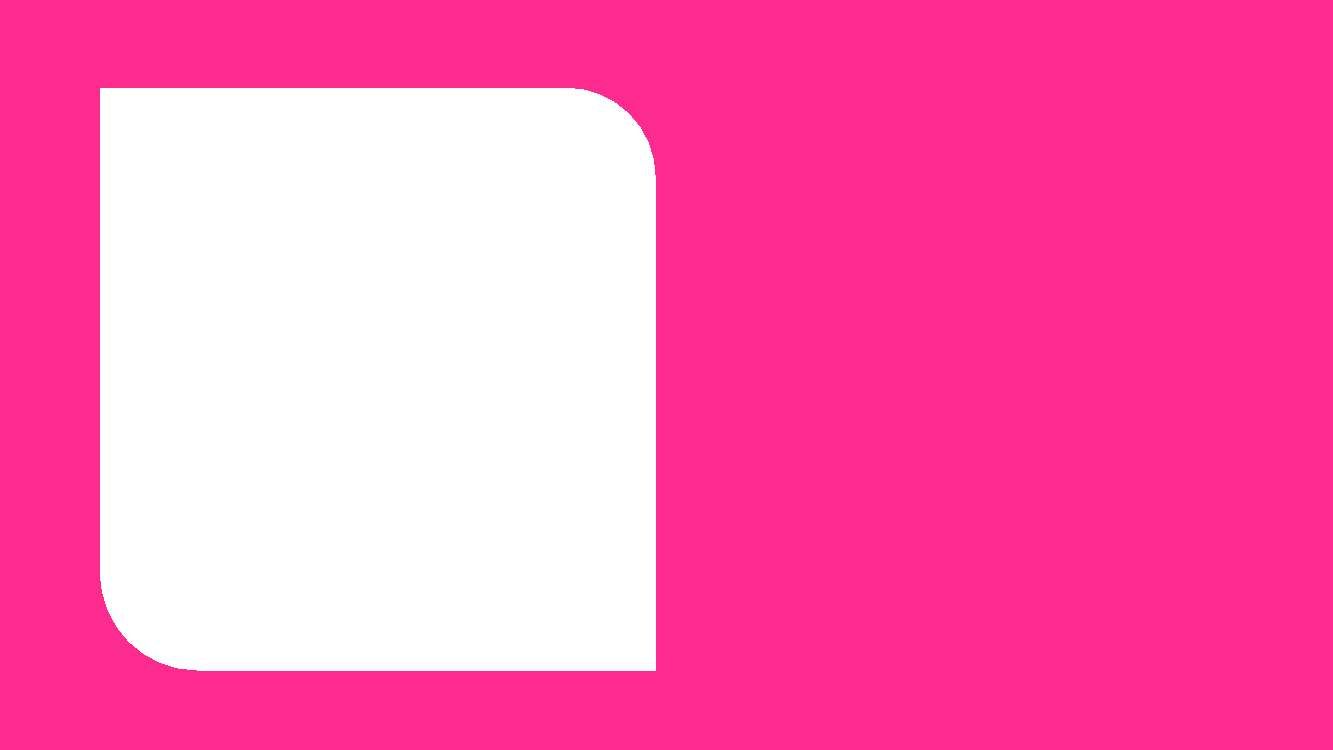 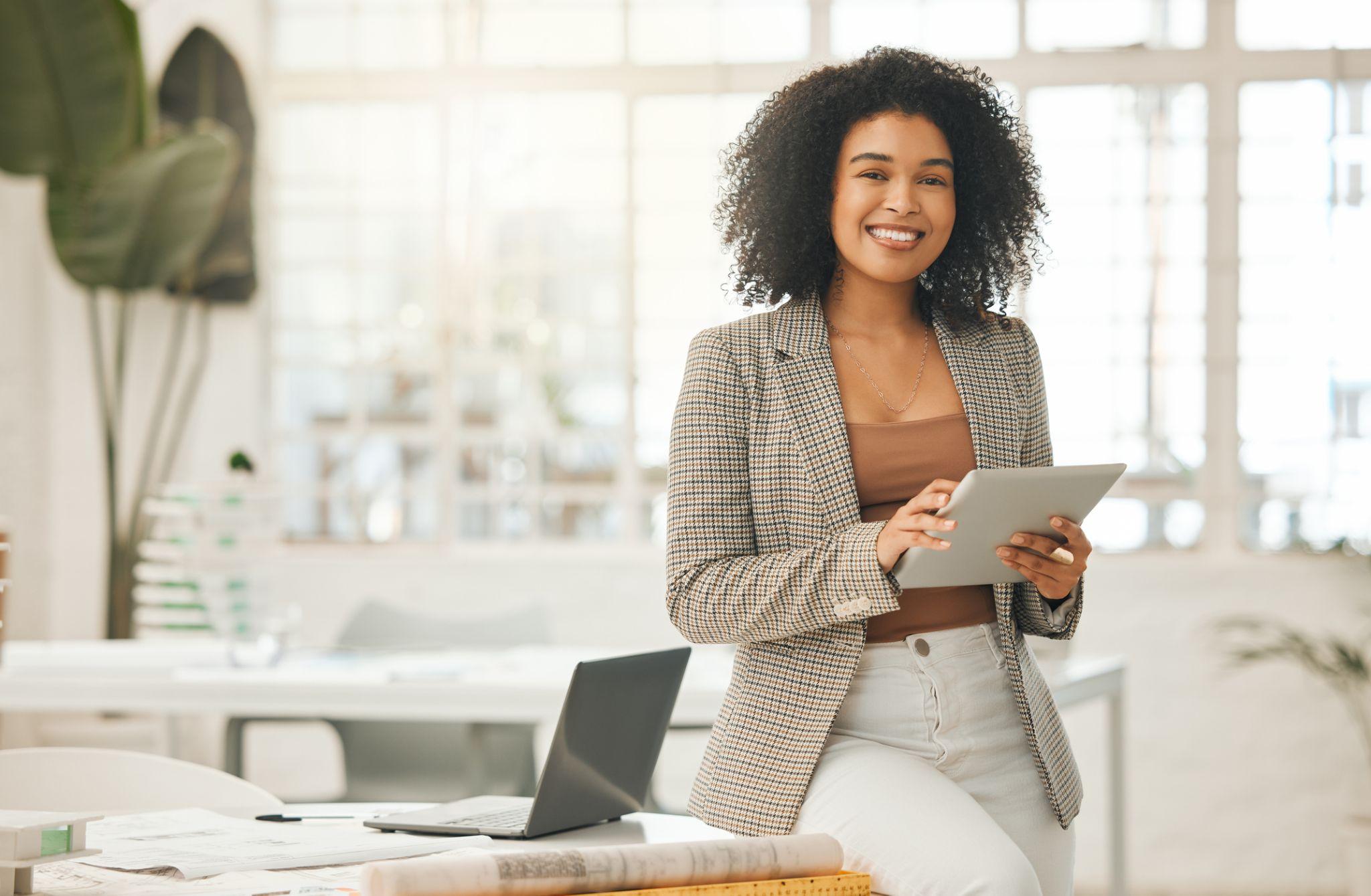 Conteúdos e templates
Pilares para os conteúdos
Na hora de pensar os conteúdos, pense nos seguintes pontos:
Apresente a mudança: explique a importância da mudança na política de benefícios e como ela beneficiará os funcionários;
Detalhes as mudanças: descreva as alterações específicas na política de benefícios, como inclusão de novos benefícios, ampliação de coberturas, mudanças nas opções disponíveis etc.;
Destaque os benefícios adicionais: liste os benefícios extras que foram adicionados à política e ressalte as vantagens para os funcionários;
Procedimentos e prazos: forneça informações claras sobre os procedimentos para acessar os benefícios, prazos de inscrição ou quaisquer requisitos adicionais;
Canais de suporte: Informe os funcionários sobre os canais disponíveis para obter suporte e esclarecer dúvidas relacionadas aos benefícios.

Confira a seguir alguns modelos de templates →
E-mail 

Preencha todos os campos para ir compondo o texto. No final, é só revisar e colocar no formato utilizado pela empresa.
Vale lembrar que é essencial que cada RH personalize o e-mail para que ele possa manter a identidade da empresa.
Apresentação de benefícios
SMS

Exemplos de mensagens para este formato. 
O acesso a caracteres especiais nos SMSs é restrito (como acentos) e o tamanho do texto não pode ultrapassar 160 palavras
Opção A: Collaber, nossa nova politica de beneficios ja esta em vigor. Acesse nossa intranet para saber mais sobre a novidade [link de acesso].

Opção B: Temos novidades! A partir de [data] voce tera acesso a novos benefícios corporativos. Saiba mais em [link para acesso]
Reforçar a novidade
Ja esta sabendo da novidade? Nossa politica de beneficios mudou! Descubra quais serao seus novos beneficios em [link para acesso]
Para montar o guia de benefícios

Confira nossas dicas para compor uma versão digital desse documento. Preencha todos os campos. Depois, peça para a equipe de design para elaborar o material com a identidade da empresa.
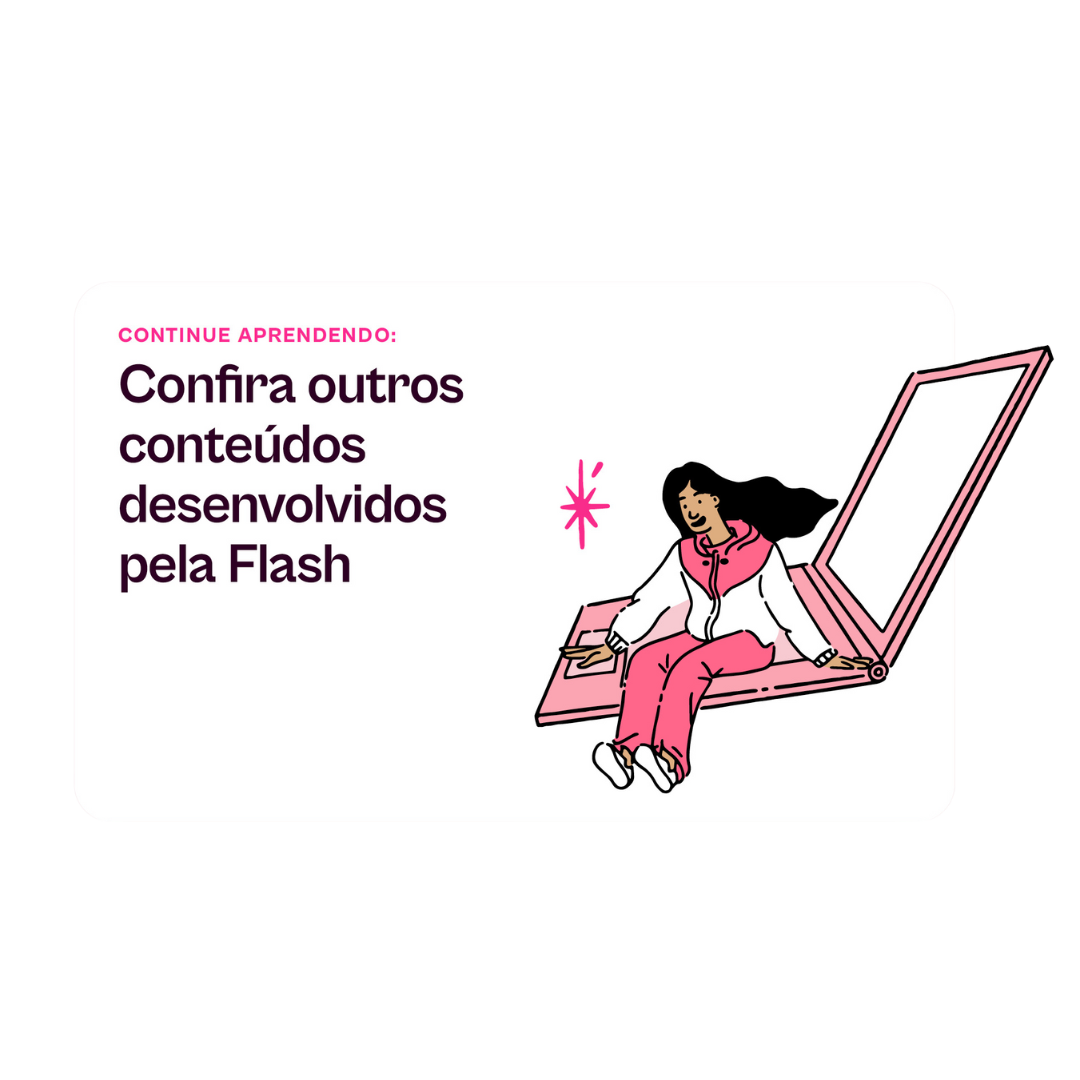 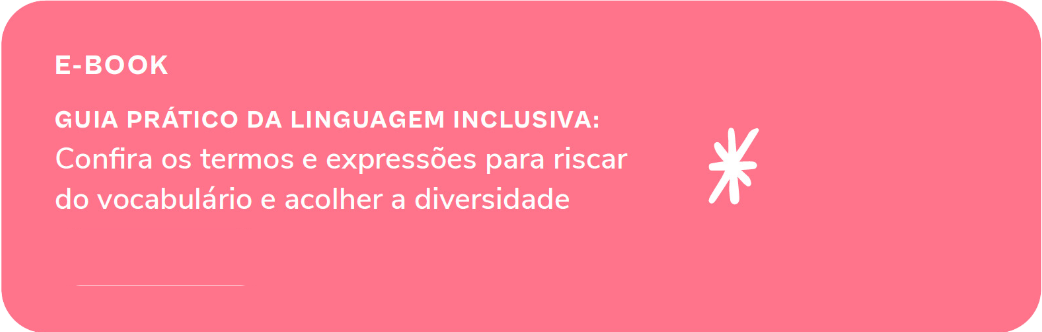 BAIXE AGORA
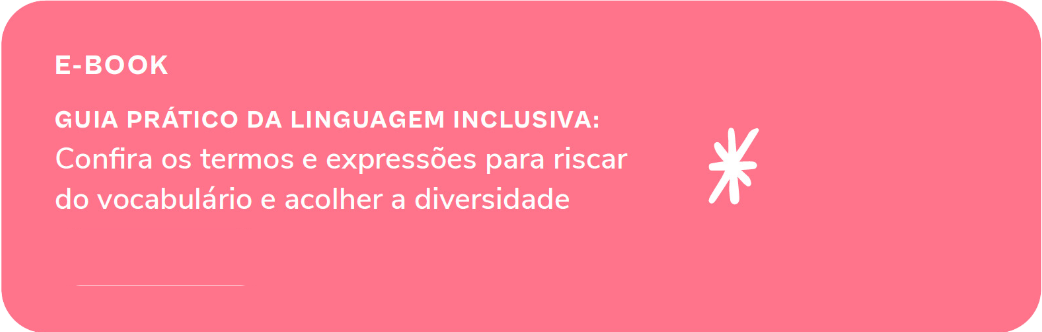 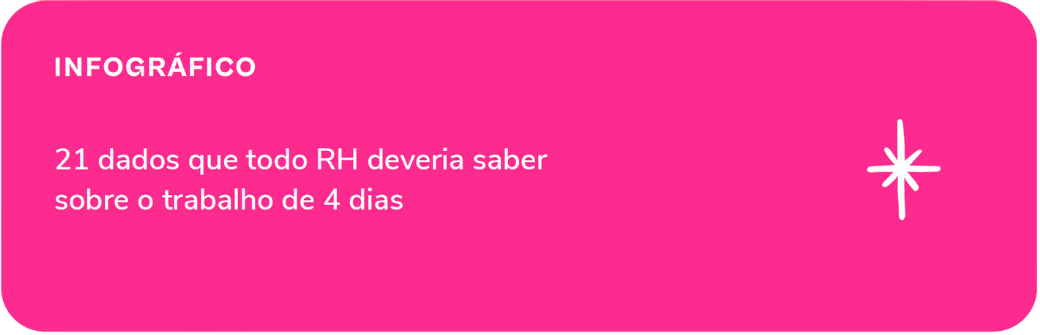 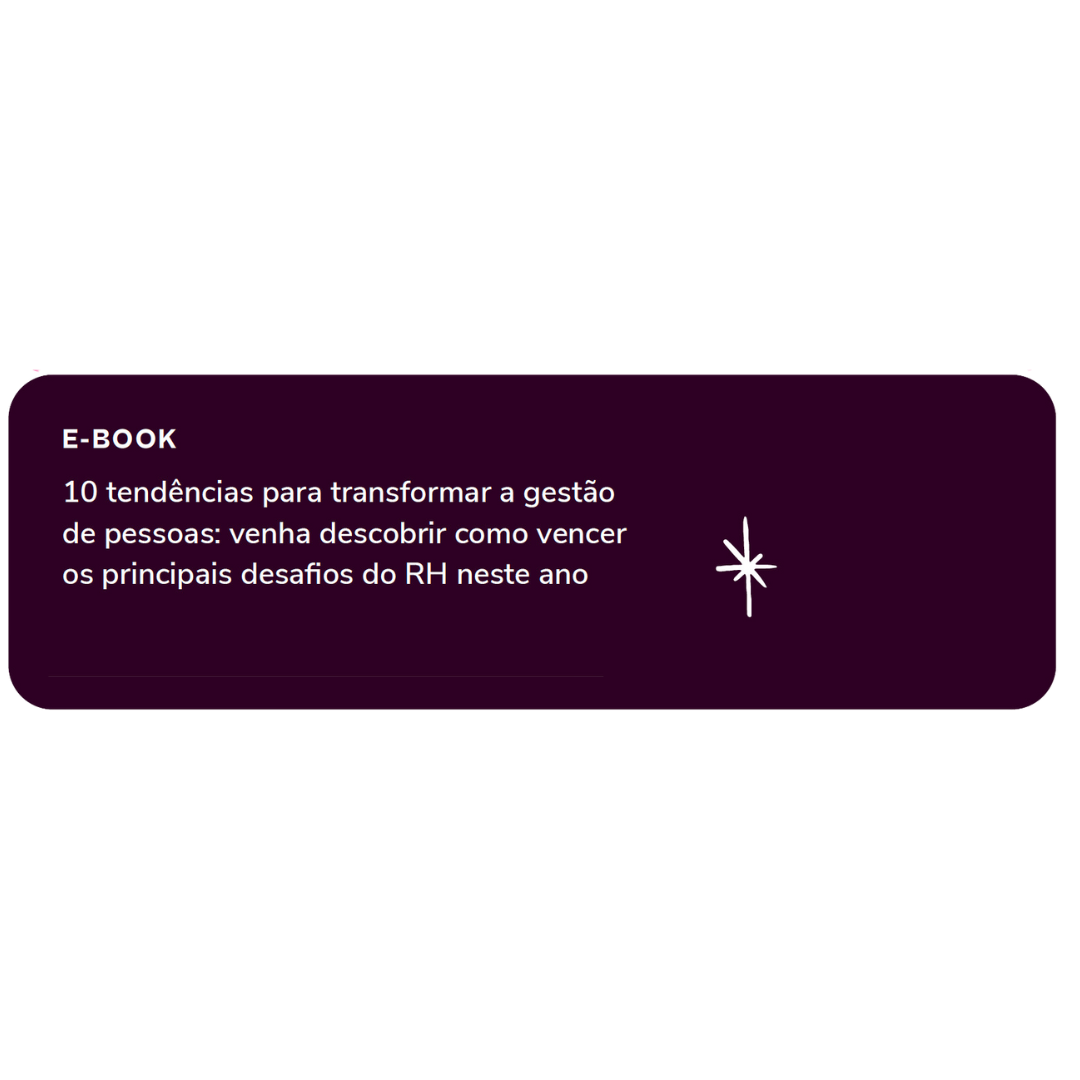 BAIXE AGORA
CLIQUE E CONFIRA
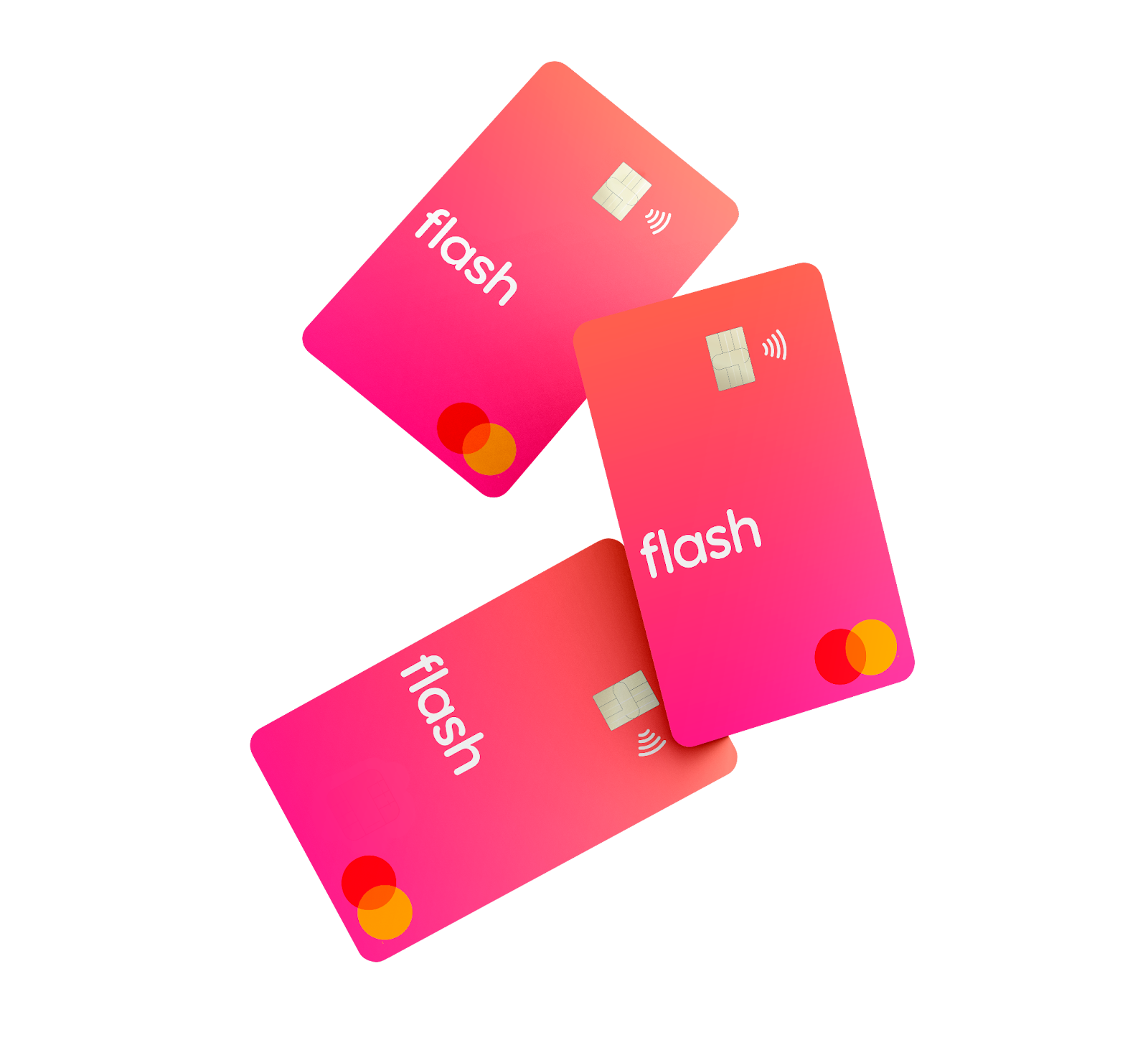 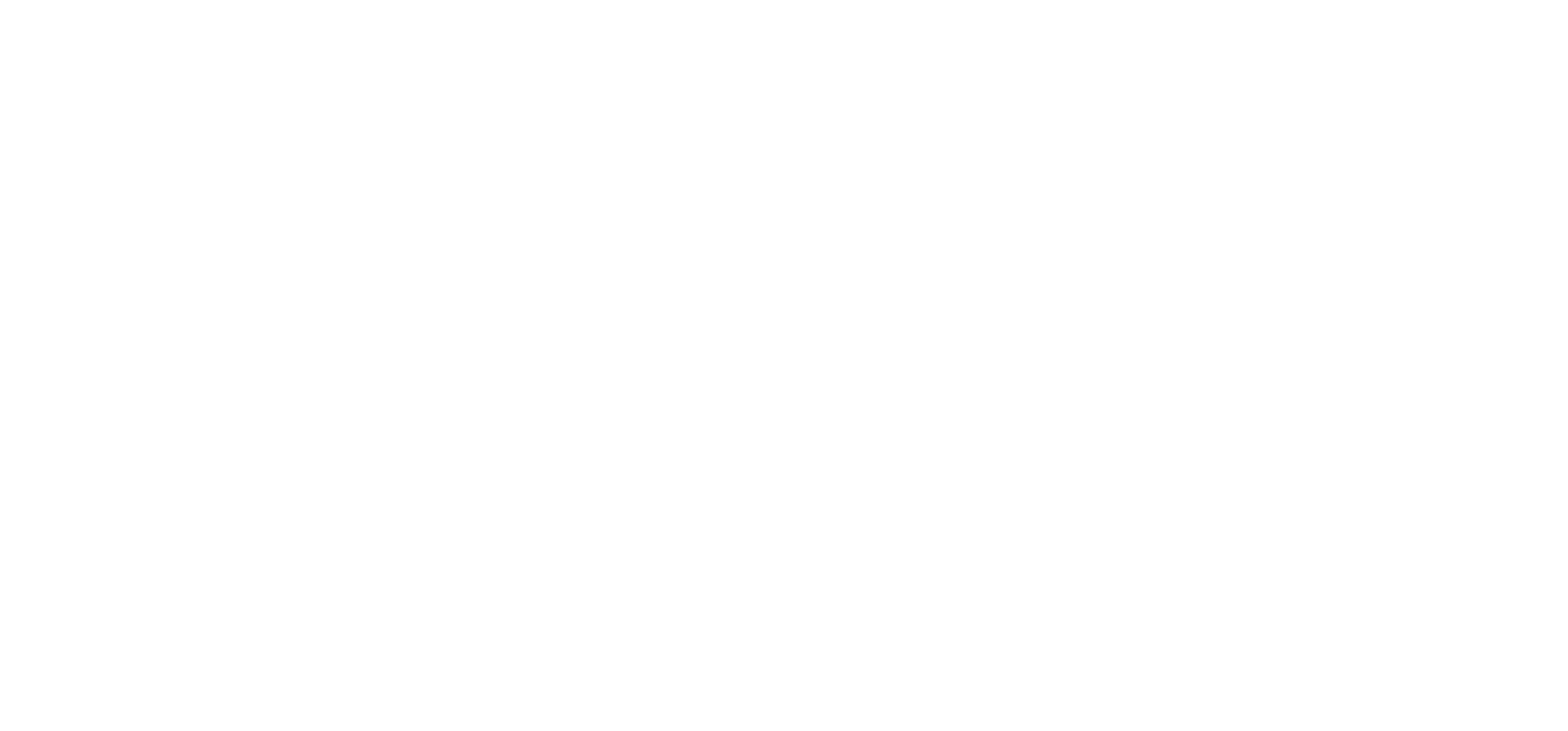 Além de uma plataforma que une benefícios flexíveis e despesas corporativas, temos uma ferramenta completa de gestão para o RH. Conte com a Flash para se livrar da burocracia e otimizar todas as operações de pessoas da sua empresa.
Saiba mais sobre
nossas soluções